Bài toán liên quan đến phép cộng, phép trừ
KHỞI ĐỘNG
Hãy đặt đề toán phù hợp với tình huống.
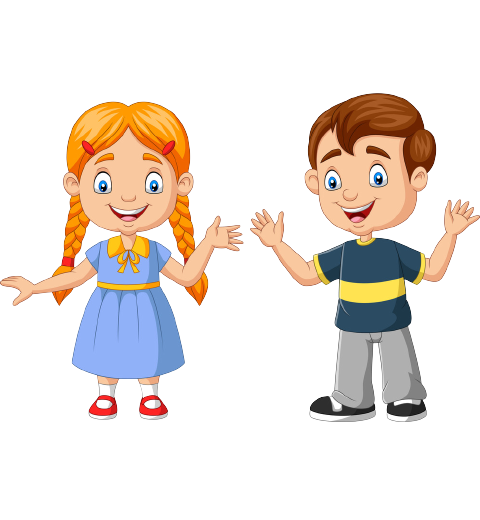 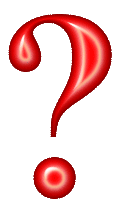 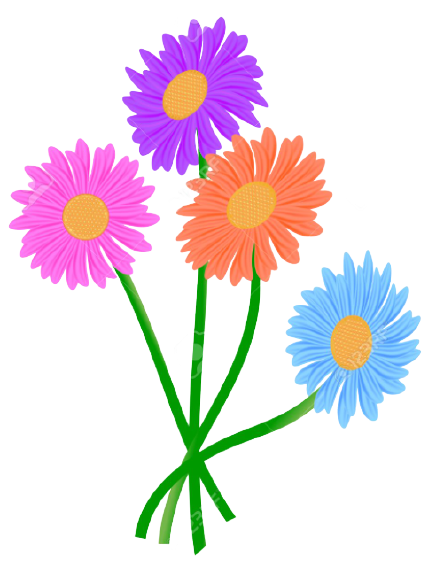 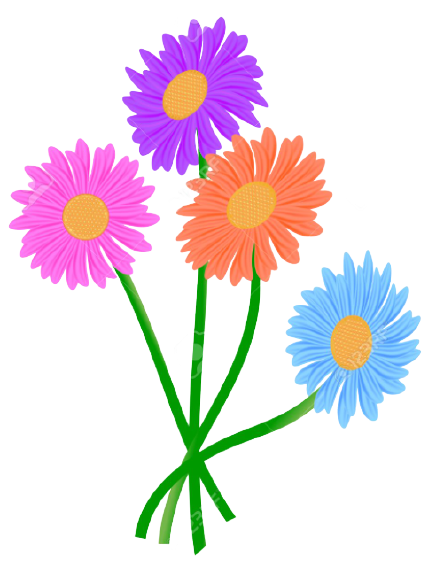 Tớ là An, tớ có 5 bông hoa..
Tớ là Bình, tớ có 4 bông hoa.
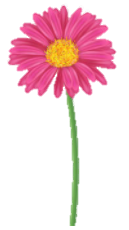 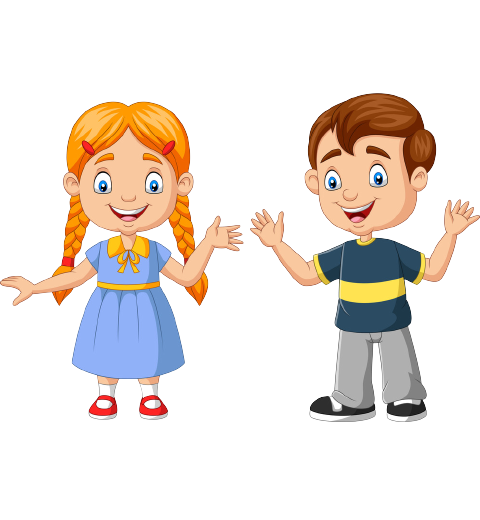 KHÁM PHÁ KIẾN THỨC MỚI
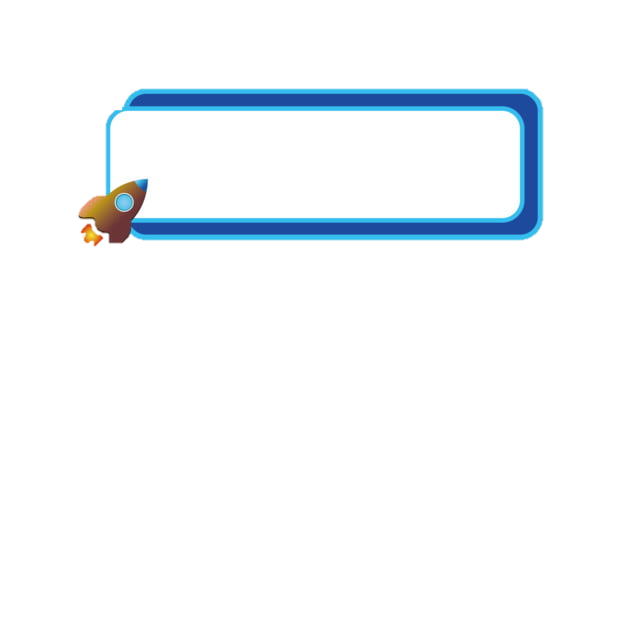 BÀI TOÁN LIÊN QUAN ĐẾN PHÉP CỘNG
An hái được 5 bông hoa, Bình hái được 4 bông hoa. Hỏi cả hai bạn hái được tất cả bao nhiêu bông hoa?
Bài giải:
An hái:        5 bông hoa
Bình hái:     4 bông hoa
Cả hai bạn: ? bông hoa
Cả hai bạn hái được tất cả số bông hoa là:
(bông)
5 + 4 = 9
Đáp số: 9 bông hoa
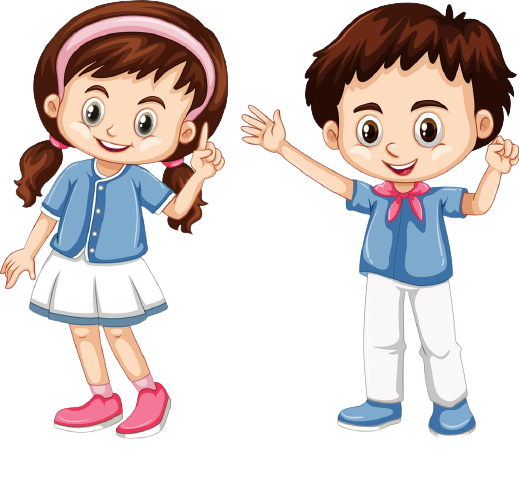 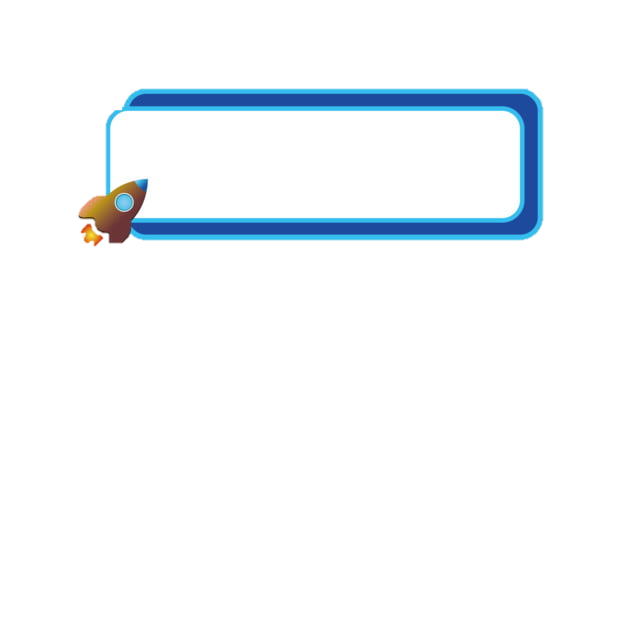 BÀI TOÁN LIÊN QUAN ĐẾN PHÉP CỘNG
Bài giải:
Cả hai bạn hái được tất cả số bông hoa là:
Bước 1:
(bông)
5 + 4 = 9
Bước 2:
Đáp số: 9 bông hoa
Bước 3:
Khi trình bày bài toán có lời văn, chúng ta phải thực hiện mấy bước?
Phải thực hiện 3 bước:
     - Viết lời giải
     - Viết phép tính
     - Viết đáp số
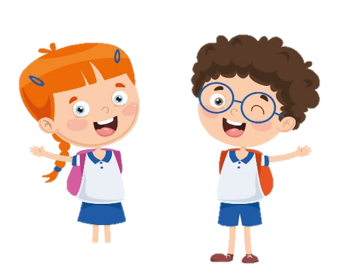 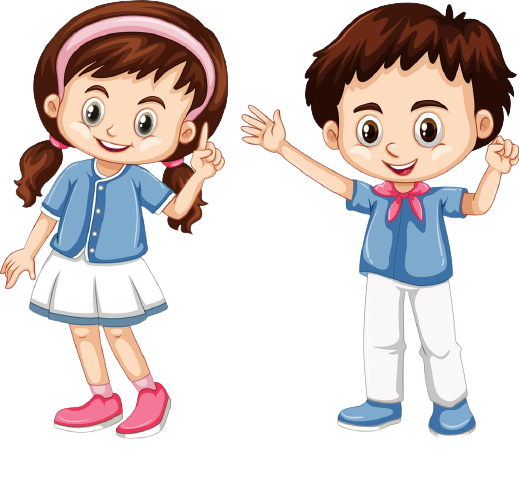 LUYỆN TẬP THỰC HÀNH
Tính
1
Long có 10 chiếc bút màu, bảo có 9 chiếc bút màu.
    Hỏi hai bạn có tất cả bao nhiêu chiếc bút màu?
Long có: 10 chiếc bút màu
Bảo có:     9 chiếc bút màu
Có tất cả: ? chiếc bút màu
Bài giải:
10
19
19
9
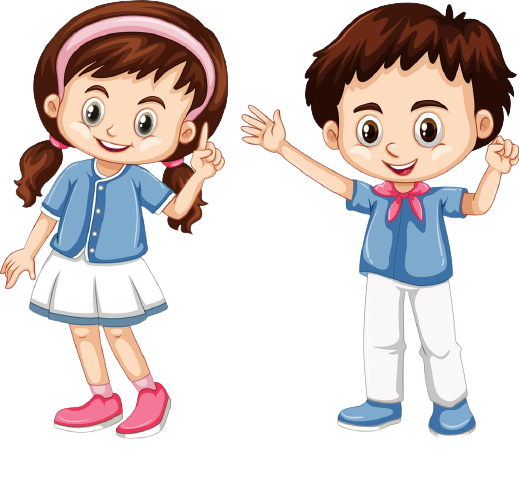 Cả hai bạn có tất cả số chiếc bút màu là:
?
?
=         (chiếc)
?
?
+
?
Đáp số:        chiếc bút màu
Tính
2
Trong phòng máy có 9 bộ máy tính, người ta mang thêm vào 3 bộ nữa. Hỏi trong phòng đó có tất cả bao nhiêu bộ máy tính
Có:          bộ máy tính
Thêm:         bộ máy tính
Có tất cả:        bộ máy tính
?
?
?
Bài giải:
12
12
3
9
3
9
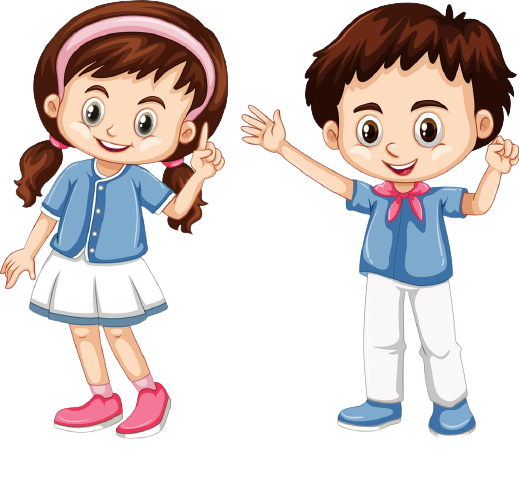 Trong phòng đó có tất cả số bộ máy tính là:
?
?
=         (chiếc)
?
?
+
?
Đáp số:        chiếc bút màu
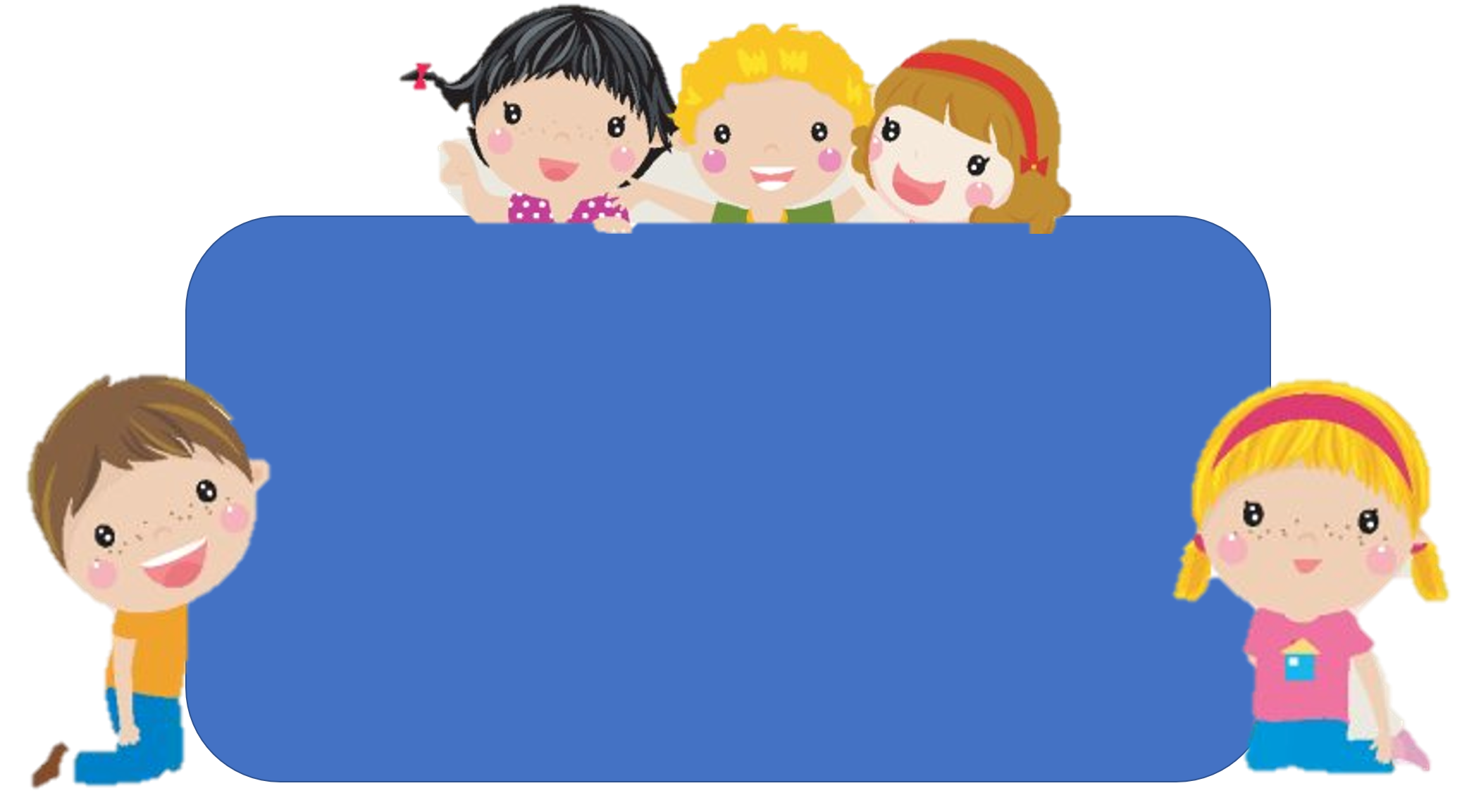 Để có thể làm tốt các bài tập trên em nhắn bạn điều gì?
Bài học hôm nay em biết thêm được điều gì?
DẶN DÒ